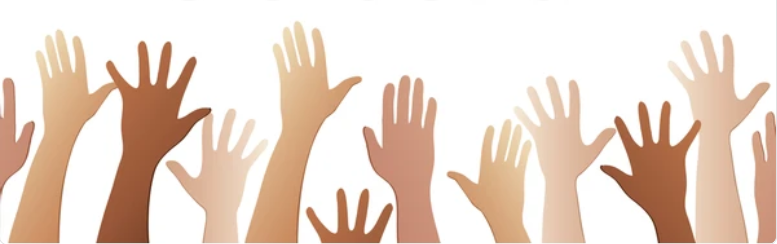 All Hands Meetings
Meta-Meeting - Ideas for the Future
What is the purpose of the AHM?
Face to face all hands meeting supporting effective hybrid working across the SCD Systems Division.
In general these meetings will NOT support remote connection.
https://indico.stfc.ac.uk/event/1053/overview
Benefits of AHM – my perspective
Good for mental health
See Interesting talks and join discussions
People get together on site on the same days – leads to “water cooler” interaction
Encourages activity on site beyond the actual sessions.
Division-wide interaction – beyond the usual team and group meetings
Accessibility of Senior management
Get away from the desk for a while, less distractions.
A chance to Interact in a different environment, similar to an “off site meeting”.
Team bonding and feeling “part of RAL”
An enjoyable experience!
Current Issues with AHM
Can be challenging to arrange topics / speakers
Questions over limiting remote access / accessibility
Lack of structure / themes
Can be issues with a large meeting room
Ridgeway house availability limited
Suggestions for topics
Division update by a Senior Manager
Organisational changes
Highlights of the month
Recognition / promotions etc.
Services updates SCARF, JASMIN, Tier1, etc…
Infrastructure updates networks, storage, HPC, backups …
Datacentre topics
Public engagement update
Interesting and novel technologies
Conference reports
Non-technical topics
Science topics
Guest speakers
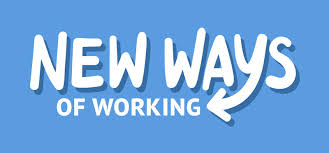 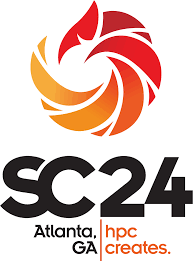 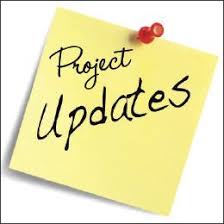 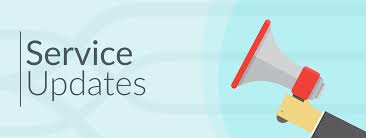 Any ideas / what can we do better?Fill in the schedule!
Answers on a postcard…
Open up the Discussion in the room
OR on slido!
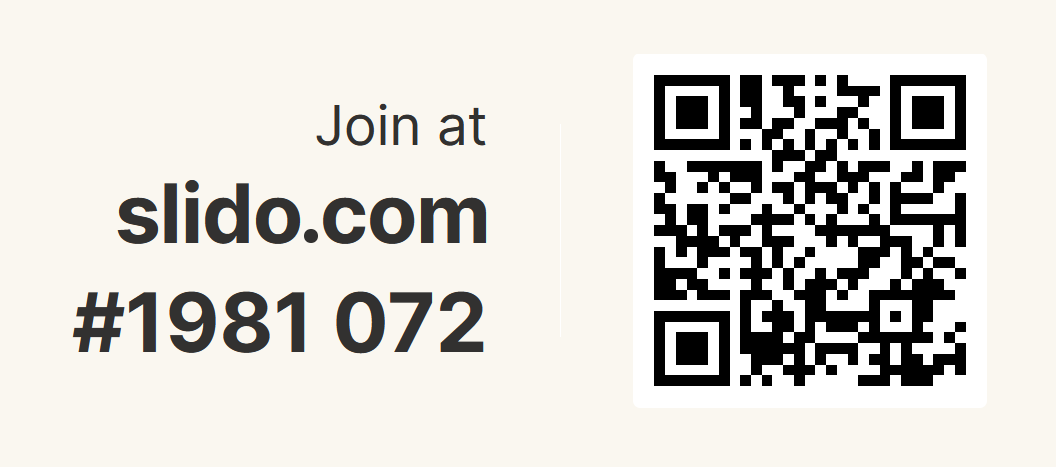